Pujian Kepada Allah S.W.T.
الْحَمْدُ لِلَّهِ
Segala puji-pujian hanya bagi Allah S.W.T.
Syahadah
وَأَشْهَدُ أَنْ لا إِلَهَ إِلا اللهَ وَحْدَهُ لا شَرِيْكَ لَه، وَأَشْهَدُ أَنَّ مُحَمَّدًا عَبْدُهُ وَرَسُوْلُهُ
Dan kami bersaksi  bahawa sesungguhnya tiada tuhan melainkan Allah Yang Maha Esa, tiada sekutu bagiNya dan juga kami  bersaksi bahawa (Nabi) Muhammad (S.A.W) adalah hamba-Nya dan pesuruh-Nya
Selawat Ke Atas Nabi Muhammad S.A.W
اَللَّهُمَّ صَلِّ وَسَلِّمْ عَلٰى سَيِّدِنَا مُحَمّدٍ وَعَلَى آلِهِ وَأَصْحَابِهِ وَمَنْ تَبِعَهُمْ بِإِحْسَانٍ إِلَى يَوْمِ الدّيْن
Ya Allah, cucurilah rahmat dan kesejahteraan ke atas junjungan kami (Nabi) Muhammad (S.A.W) dan ke atas keluarganya dan para sahabatnya serta para pengikut mereka sehingga hari pembalasan.
Pesanan Takwa
أُوْصِيْكُمْ وَنَفْسِيْ بِتَقْوَى اللَّهِ 
فَقَدْ فَازَ الْمُتَّقُوْن
Pesanan kepada diri  dan sekalian jemaah agar sama-sama tingkatkan ketakwaan kepada Allah SWT.  
Maka sesungguhnya berjayalah orang-orang yang bertaqwa
Tajuk Khutbah Hari Ini :
18 Muharram 1443H bersamaan 27 Ogos 2021M
Memahami Erti Kemerdekaan Dalam Hidup
4 HARI LAGI
Sambutan ulang tahun kemerdekaan
Detik Bersejarah
31 Ogos 1957
Setelah 500 tahun dibelenggu penjajah
Kemerdekaan Tanah Melayu
Para pejuang, negarawan serta ulama perlu dikenang
Satu nikmat besar dan wajib untuk kita syukuri dan hargainya
Perlu dijiwai berdasarkan landasan syariat yang digariskan oleh Allah SWT
Erti Sebenar KEMERDEKAAN
Membebaskan cara hidup dari dibelenggu pemikiran, serta perilaku yang menyimpang dan mengundang kemurkaan Allah
Membebaskan diri dari mengikut telunjuk jahat hawa nafsu dan godaan syaitan, lalu patuh sepenuhnya apa yang diperintahkan Allah dan meninggalkan laranganNya
Firman Allah SWAT dalam surah al-Haj, ayat 41
الَّذِينَ إِن مَّكَّنَّاهُمْ فِي الأَرْضِ أَقَامُوا الصَّلاةَ وَآتَوُا الزَّكَاةَ وَأَمَرُوا بِالْمَعْرُوفِ وَنَهَوْا عَنِ الْمُنكَرِ ۗ وَلِلَّـهِ عَاقِبَةُ الأُمُورِ
Maksudnya: Iaitu mereka (umat Islam) yang jika Kami berikan mereka kekuasaan memerintah di bumi nescaya mereka mendirikan sembahyang serta memberi zakat, dan mereka menyuruh berbuat kebaikan serta melarang dari melakukan kejahatan dan perkara yang mungkar. Dan (ingatlah) bagi Allah jualah kesudahan segala urusan.
Pendeta Za’ba pernah menyebut :
“ ia adalah perubahan daripada ajaran yang mematikan hati kepada ajaran yang menghidupkan dan menyuburkan; daripada i‘tiqad-i‘tiqad yang serong dan terpesong kepada i‘tiqad yang subur dan merdeka; daripada fikiran-fikiran yang menyekat kemajuan kepada fikiran yang membebaskan kemajuan..”
Hj Abdul Rahman Limbong 
selalu menekankan :
“ Segala apa yang ada di muka bumi ini adalah milik Allah S.W.T dan kita hanya diamanahkan untuk menjaga dan mengusahakannya, tanpa perlu menindas orang lain ”
KESANNYA
Meningkatkan kefahaman orang ramai tentang erti sebenar perjuangan yang mereka lakukan selama ini
Lipatan sejarah perjuangan
Nabi Muhammad SAW
Bermula dengan pembukaan Kota Mekah
TERHASILLAH
Kemerdekaan warganya dari kegelapan jahiliyah kepada hidup dengan aturan Islam
Syeikh Sofiyyurahman al-Mubarakfuri 
menyebut dalam kitabnya , al-Rahiq al-Makhtum
Baginda Nabi SAW seterusnya memasuki Kaabah, solat di dalamnya dan bertakbir di setiap penjuru dalam Kaabah serta menyebut kalimah Tauhid.  Baginda Nabi SAW seterusnya berucap di khalayak orang-orang Quraisy di luar Kaabah:
‘Wahai orang-orang Quraisy! sesungguhnya Allah telah pun melenyapkan dari kamu kesombongan jahiliah, sikap bermegahan dengan nasab keturunan. Semua manusia sebenarnya adalah berasal daripada Adam dan Adam berasal daripada tanah’
Rib’ei Bin Amir R.A. menjawab apabila 
ditanya oleh Rustum
“Sesungguhnya kami adalah kaum yang diutuskan oleh Allah untuk membebaskan manusia daripada perhambaan sesama makhluk kepada menyembah yang Maha Pencipta. Daripada kesempitan dunia kepada keluasannya, daripada kekeliruan dan kezaliman agama-agama kepada keadilan Islam”.
Kemerdekaan yang hakiki
Bukan sekadar membebaskan fizikal manusia untuk bergerak ke sana ke mari
Tetapi
Membebaskan rohani dan mental mereka dari belenggu kejahilan dan kekufuran kepada kehidupan berlandaskan panduan wahyu Ilahi
Jiwa yang kosong tanpa 
petunjuk Al-Quran dan Sunnah
Mendorong manusia untuk melakukan pekerjaan yang berkiblatkan hawa nafsu
Kesannya
Terjadilah pelbagai pemahaman yang salah tentang erti kemerdekaan
Pelbagai tafsiran diberikan
 terhadap makna kemerdekaan
Bebas dari cengkaman penjajah
Bebas daripada terikat dengan undang-undang dan hukum hakam agama
Fahaman sebegini perlu dielakkan dari berleluasa dalam masyarakat
Kemudaratan fahaman yang salah :
Kebebasan mutlak dalam hidup
Bebas pergaulan lelaki dan wanita bukan mahram
Perzinaan dibenarkan
Bebas mengeluarkan pandangan 
dan menyebar fitnah
Tiada gunanya sambutan kemerdekaan sekiranya membawa kita jauh daripada syariat Islam
Kefahaman tentang kemerdekaan
 perlu didasari dengan taqwa
TAQWA
Mampu memagari hidup kita agar sentiasa rukun dan damai serta berpadu erat antara satu sama lain
Akan membuahkan keikhlasan dan keberkatan dari Allah
Nikmat yang dirasai oleh rakyat Malaysia
daripada kemerdekaan
1
2
Nikmat beribadah
Nikmat bersilaturrahim
4
3
Nikmat merasai rezeki kurniaan Allah yang melimpah ruah
Nikmat mencari rezeki
Peliharalah nikmat ini agar ia tidak terlepas dari genggaman kita
Kesimpulan khutbah hari ini :
1. Dalam Islam, kemerdekaan itu suci maknanya. Apabila jiwa kita kosong dari godaan dan belenggu hawa nafsu, lalu disemai dengan cinta dan takwa kepada Allah, maka kesejahteraan, kedamaian dan keamanan akan wujud dalam diri.
2. Kemerdekaan, sebagaimana diajar oleh Nabi SAW, perlu diperteguhkan dengan ikatan iman yang kuat kepada Allah, selain kesatuan sesama umat Islam agar tidak mudah diganggu gugat oleh musuh Islam.
Kesimpulan khutbah hari ini :
3. Nikmat kebebasan dan kemerdekaan seharusnya disyukuri dan dipertahankan sampai bila-bila. Ini adalah kerana, nikmat ini mampu membebaskan diri dan pemikiran kita daripada perbuatan yang mengundang kemurkaan Allah SWT.
4. Mencintai negara haruslah dibuktikan dengan azam dan usaha keras kita membangunkan negara mengikut syariat Islam. Semangat patriotisme tidak cukup sekadar menyambut hari kemerdekaan dan mengibarkan jalur gemilang, akan tetapi, membangunkan negara ini menurut acuan yang diredhai oleh Allah dan Rasulullah SAW. Sesungguhnya, Syariat Islam akan lebih mudah terlaksana dalam keadaan negara aman dan damai.
PENUTUP
بَارَكَ اللهُ لِي وَلَكُمْ فِي الْقُرْآنِ الْعَظِيْمِ.
وَنَفَعَنِي وَاِيِّاكُمْ بِمَا فِيْهِ مِنَ الآيَاتِ وَالذِّكْرِ الْحَكِيْمِ.
وَتَقَبَّلَ الله مِنِّي وَمِنْكُمْ تِلاوَتَهُ
 اِنَّهُ هُوَاالسَّمِيْعُ الْعَلِيْمُ.
أقُوْلُ قَوْلِي هَذا وَأسْتَغْفِرُوا اللهَ الْعَظِيْمَ لَيْ وَلَكُمْ وَلِسَائِرِ الْمُسْلِمِيْنَ وَالْمُسْلِمَاتِ وَالْمُؤْمِنِيْنَ وَالْمُؤْمِنَاتِ فَاسْتَغْفِرُوْهُ إنَّهُ هُوَ الْغَفُوْرُ الرَّحِيْمُ
Doa Antara Dua Khutbah
آمِينَ ، يَا مُوَفِّقَ الطَّائِعِينَ
وَفِّقنَا لِطَاعَتِكَ أَجمَعِينَ
وَتُب عَلَينَا وَعَلَى المُسلِمِينَ
وَاغفِر ذَنبَ مَن يَقُولُ: «أَستَغفِرُ اللهَ» العَظِيمَ
وَنَستَغفِرُ اللهَ
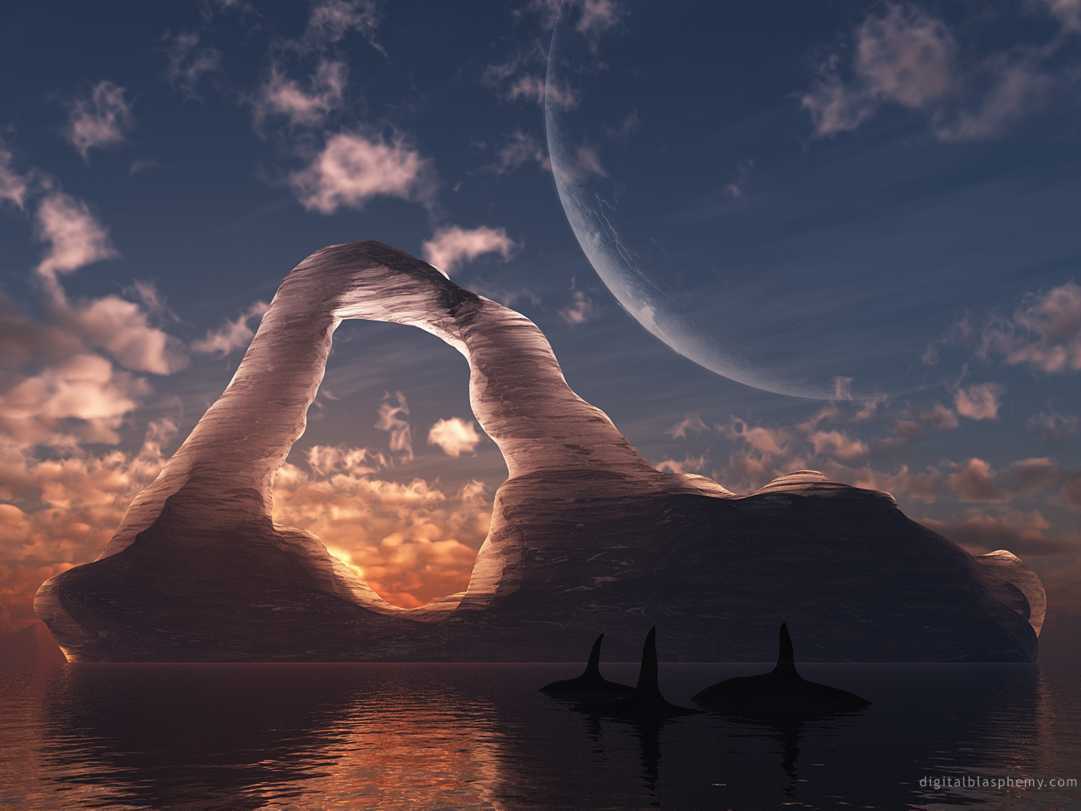 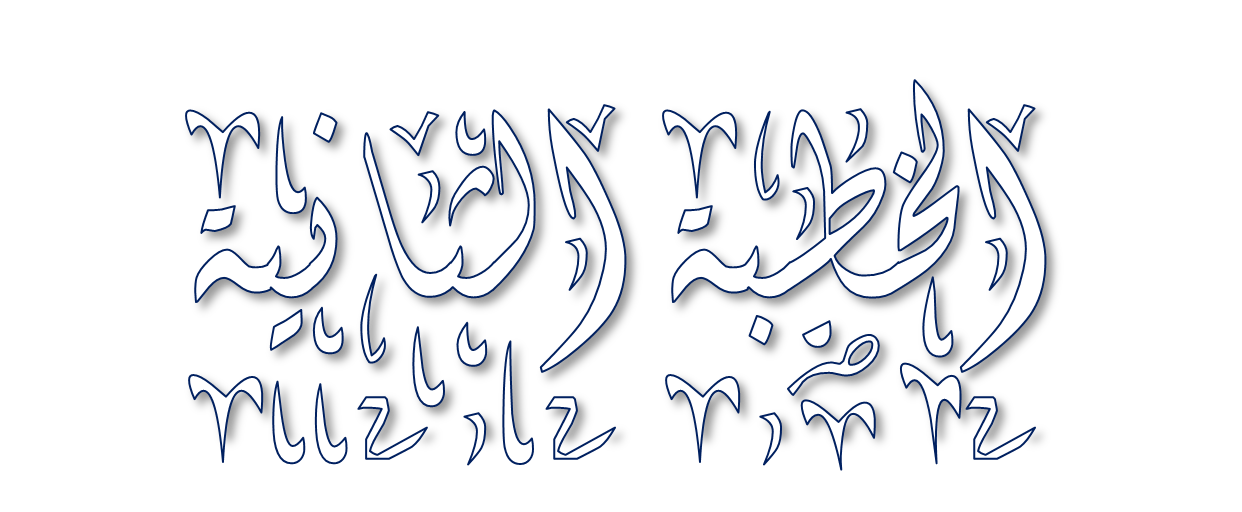 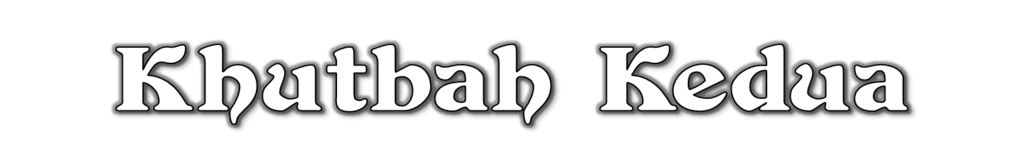 Pujian Kepada Allah S.W.T.
الْحَمْدُ لِلَّهِ
Segala puji-pujian hanya 
bagi Allah S.W.T.
Syahadah
وَأَشْهَدُ أَن لآ إِلَهَ إِلاَّ اللهُ وَحْدَهُ لاَ شَرِيْكَ لَهُ، وَأَشْهَدُ أَنَّ سَيِّدَنَا مُحَمَّدًا عَبْدُهُ وَرَسُوْلُهُ.
Dan aku bersaksi  bahawa sesungguhnya tiada tuhan melainkan Allah, yang Maha Esa, tiada sekutu bagiNya dan juga aku bersaksi bahawa junjungan kami (Nabi) Muhammad (S.A.W) hambaNya dan rasulNya.
Selawat Ke Atas 
Nabi Muhammad S.A.W
اللَّهُمَّ صَلِّ وَسَلِّمْ وَبَارِكْ عَلَى سَيِّدِنَا مُحَمَّدٍ، وَعَلَى آلِهِ وَأَصْحَابِهِ أَجْمَعِيْنَ
Ya Allah, cucurilah rahmat, kesejahteraan dan keberkatan ke atas junjungan kami (Nabi) Muhammad (S.A.W) dan ke atas keluarganya dan sekalian para sahabatnya.
Seruan Takwa
اتَّقُوا اللَّهَ فَقَدْ فَازَ الْمُتَّقُوْنَ
Bertakwalah kepada Allah dengan sebenar-benarnya, sesungguhnya berjayalah orang-orang yang bertaqwa.
Seruan
Memperbanyakkan ucapan selawat dan salam kepada Rasulullah SAW
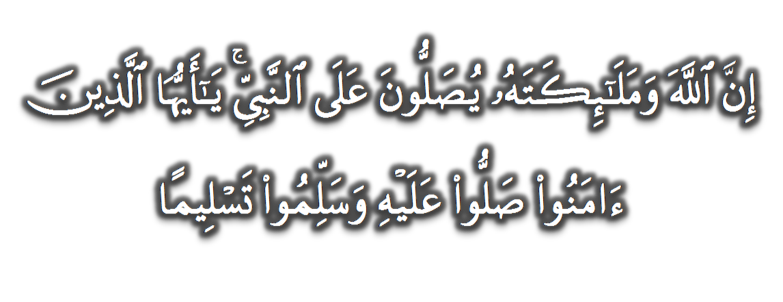 (Surah Al-Ahzab : Ayat 56)
“Sesungguhnya Allah Taala Dan Para MalaikatNya Sentiasa Berselawat Ke Atas Nabi (Muhammad).
Wahai Orang-orang Beriman! Berselawatlah Kamu 
Ke Atasnya Serta Ucapkanlah Salam Sejahtera Dengan Penghormatan Ke Atasnya Dengan Sepenuhnya”.
Selawat
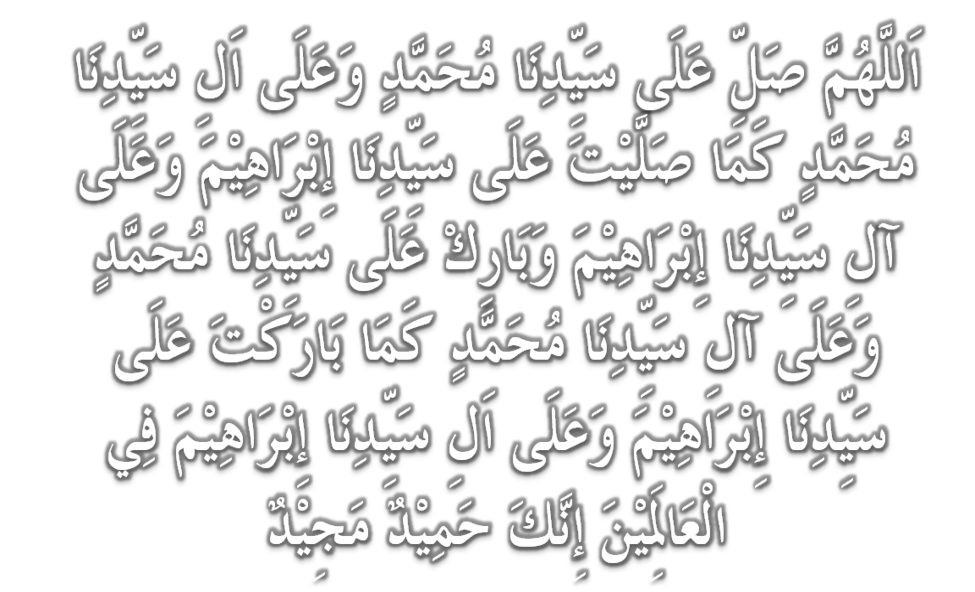 DOA
اللَّهُمَّ اغْفِرْ لِلْمُؤْمِنِيْنَ وَالْمُؤْمِنَاتِ، وَالمُسْلِمِيْنَ وَالْمُسْلِمَاتِ الأَحْيَاءِ مِنْهُمْ وَالأَمْوَات، 
إِنَّكَ سَمِيْعٌ قَرِيْبٌ مُجِيْبُ الدَّعَوَات.
اللَّهُمَّ ادْفَعْ عَنَّا الْبَلاءَ وَالْوَبَاءَ وَالْفَحْشَاءَ
 مَا لا يَصْرِفُهُ غَيْرُكَ
DOA
اللَّهُمَّ إِنَّا نَعُوذُ بِكَ مِنَ البَرَصِ وَالْجُنُونِ وَالْجُذَامِ وَمِن سَيِّئِ الأَسْقَامِ. 

اللَّهُمَّ اشْفِ مَرْضَانَا وَارْحَمْ مَّوْتَانَا، وَالْطُفْ بِنَا فِيمَا نَزَلَ بِنَا
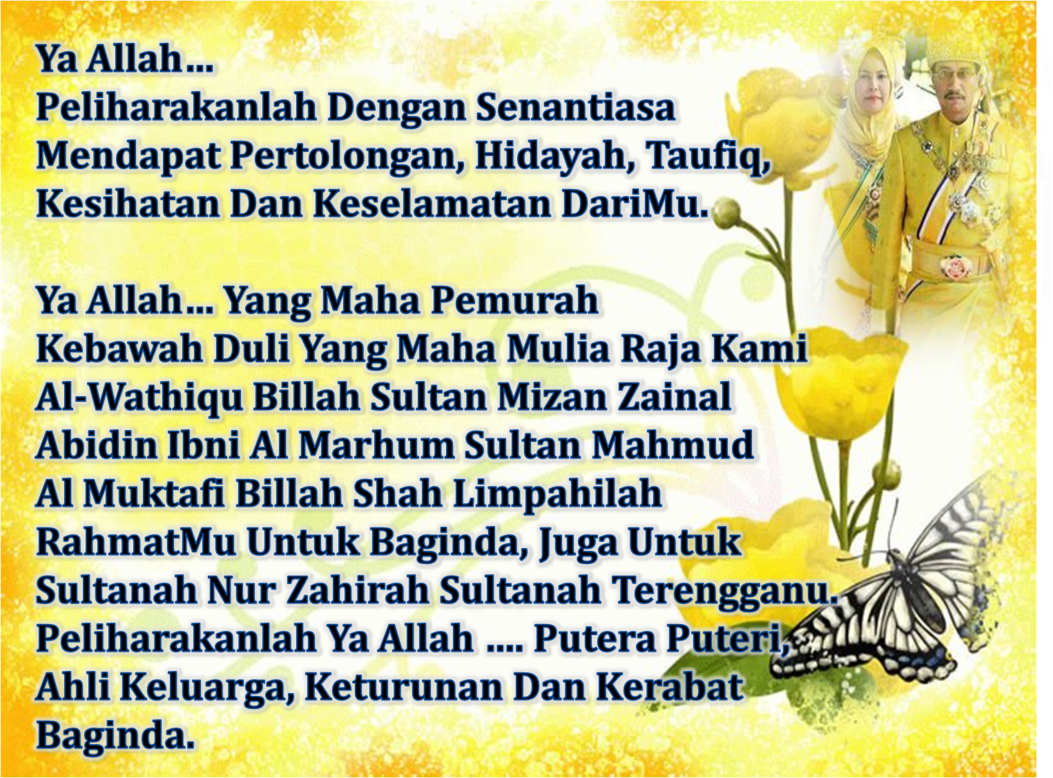 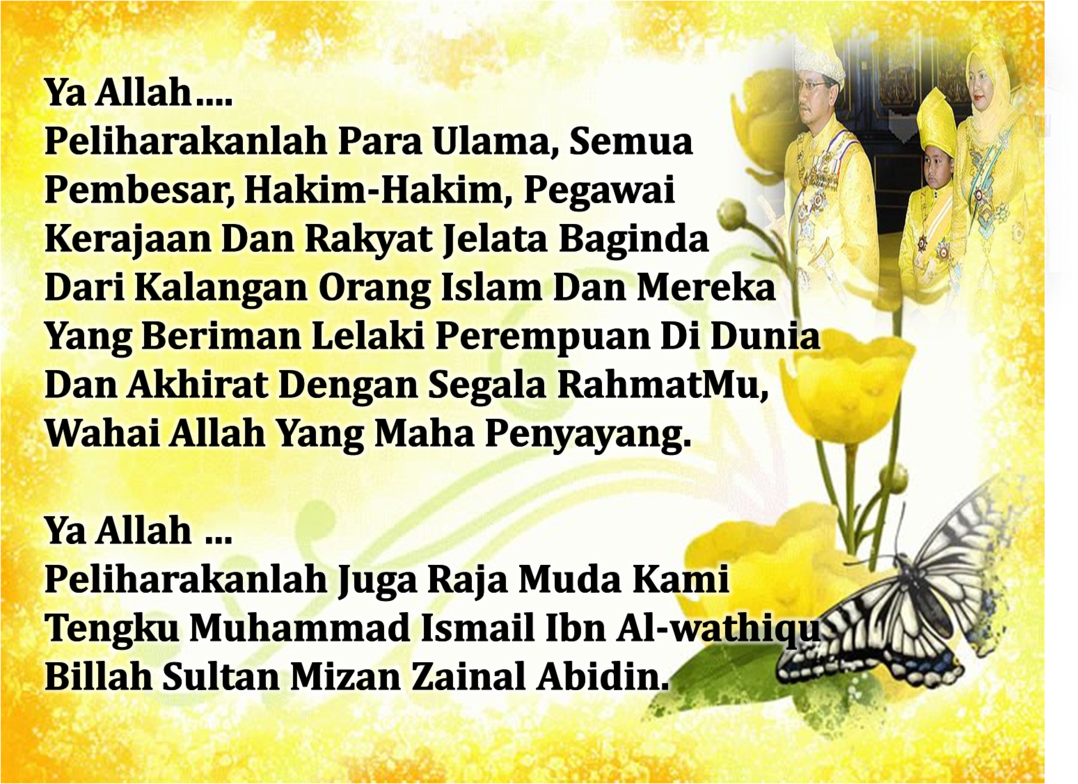 DOA …
Ya Allah selamatkan kami dan seluruh ummah Islam di mana jua mereka berada. Satukanlah persaudaraan dan perpaduan ummat Islam dengan ikatan yang erat dan kukuh. Mantapkanlah  iman kami dan teguhkanlah pegangan kami menurut ahli sunnah wal jamaah, peliharakanlah kami dari amalan dan pegangan aqidah yang menyeleweng. 

Ya Allah, bantu dan kasihilah kami dan seluruh ummat Islam dari kesusahan, wabak dan bala bencana. Lenyapkanlah wabak covid 19 dari bumiMu ini Ya Allah.. Ya Rahman.. Ya Rahim..
DOA …
رَبَّنَا آتِنَا فِي الدُّنْيَا حَسَنَةً وَفِي الآخِرَةِ حَسَنَةً  وَقِنَا عَذَابَ النَّارِ.
Kurniakanlah Kepada Kami Kebaikan Di Dunia Dan Kebaikan Di Akhirat Serta Hindarilah Kami Dari Seksaan Neraka


 وَصَلَّى اللهُ عَلىَ سَيِّدِنَا مُحَمَّدٍ وَعَلىَ آلِهِ وَصَحْبِهِ وَسَلَّمْ.
 وَالْحَمْدُ للهِ رَبِّ الْعَالَمِيْنَ.
عِبَادَ اللهِ!

اُذْكُرُوْا اللهَ الْعَظِيْمَ يَذْكُرْكُمْ، 

وَاشْكُرُوْهُ عَلَى نِعَمِهِ يَزِدْكُمْ،


وَلَذِكْرُ اللهِ أَكْبَرُ، وَاللهُ يَعْلَمُ مَا تَصْنَعُوْنَ
قُوْمُوْا إِلَى صَلاتِكُمْ،

 يَرْحَمْكُمُ الله.